CONTROLLORI  PROGRAMMABILI
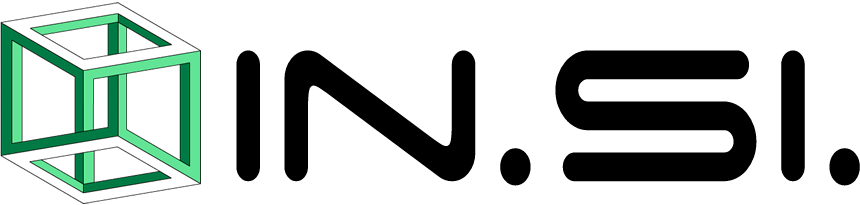 Le Specifiche di progetto
© 2010-2025 Gilberto Padovani - Tutti i diritti riservati - E’ espressamente vietata qualsiasi duplicazione del presente documento.
     Tutti i diritti sono riservati a norma di legge. Nessuna parte di questo documento può essere riprodotta senza l’autorizzazione dell’autore, Gilberto Padovani.      E’ espressamente vietato trasmettere ad altri il seguente documento, né in formato cartaceo, né elettronico, né per denaro né a titolo gratuito.                        Tutti i marchi , i brevetti registrati, i software o porzioni di essi descritti in questo documento, sono dei legittimi proprietari.
SPECIFICHE - 1
Redazione delle Specifiche di progetto
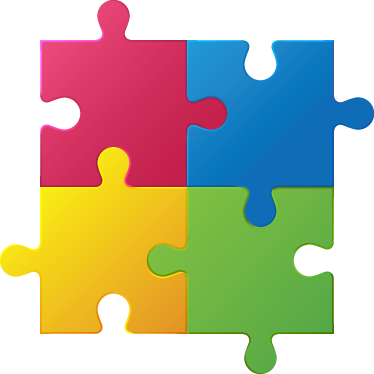 Cosa includere
Descrizione del sistema e degli obiettivi
Requisiti hardware e software
Schema degli I/O
Logiche di funzionamento
Modalità di sicurezza
Le specifiche sono fondamentali per definire il funzionamento richiesto, e per evitare ambiguità e incomprensionioltre a fungere da base nelle fasi di test e collaudo.
Gestione degli errori
SPECIFICHE - 2
Analisi di una specifica tecnica
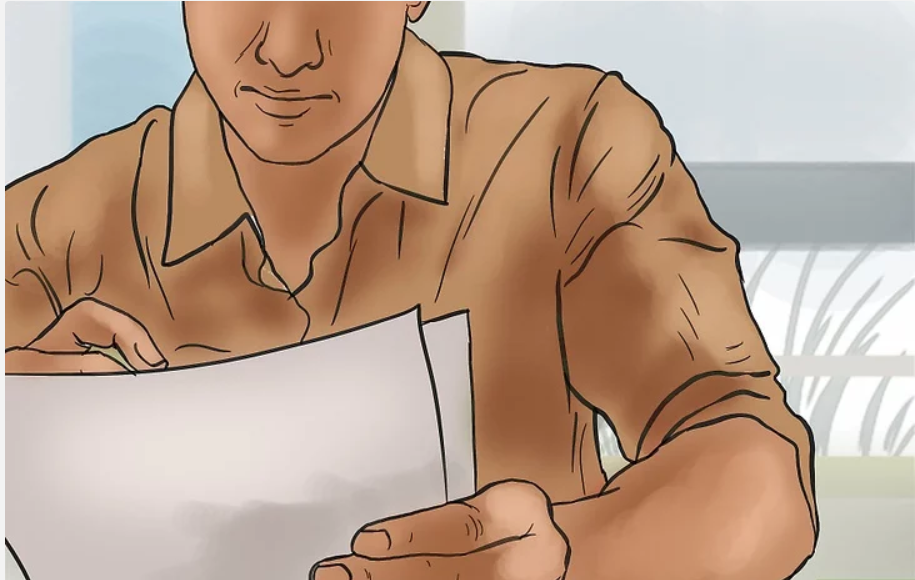 Identificare le funzionalità
Verificare le modalità operative
Definire le priorità e I vincoli tecnici
Tradurre la specifica in uno schema logico
Strumenti utili
Flowchart per la logica di processo
Tabelle di mapping delle variabili
Template
SPECIFICHE - 3
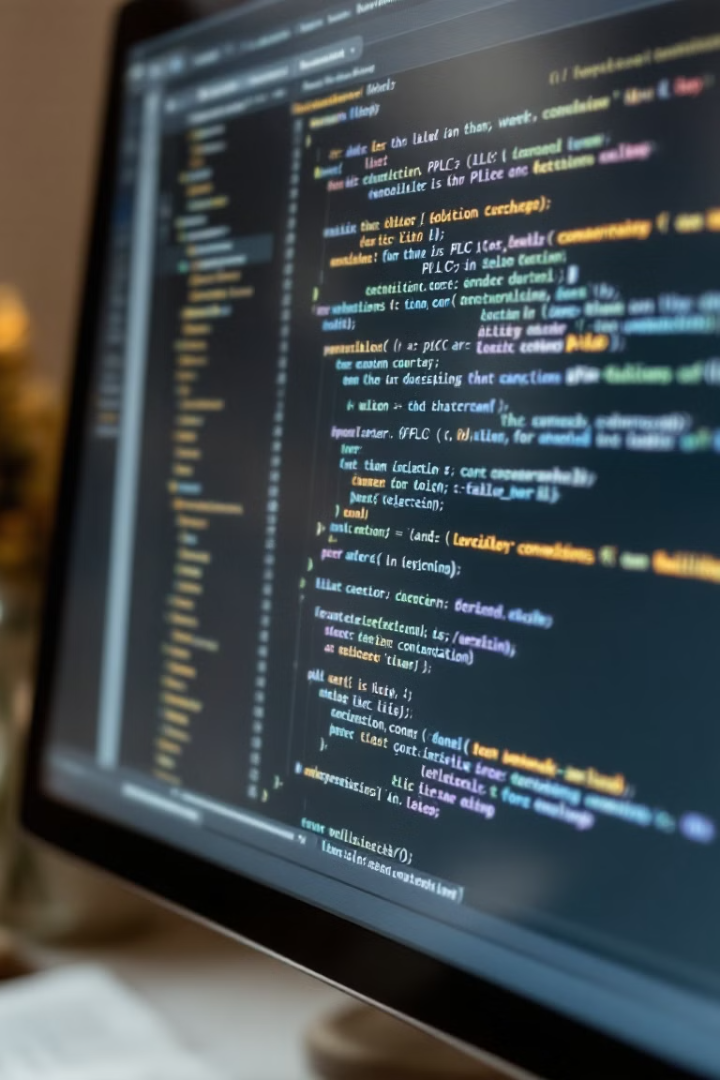 Strutturare il software plc
Nomi chiari
Codice Modulare
Variabili e Funzioni
Blocchi logici (OB, FC, FB)
Applicare standard di programmazione industriale
Evitare uso eccessivo di annidamenti
SPECIFICHE - 4
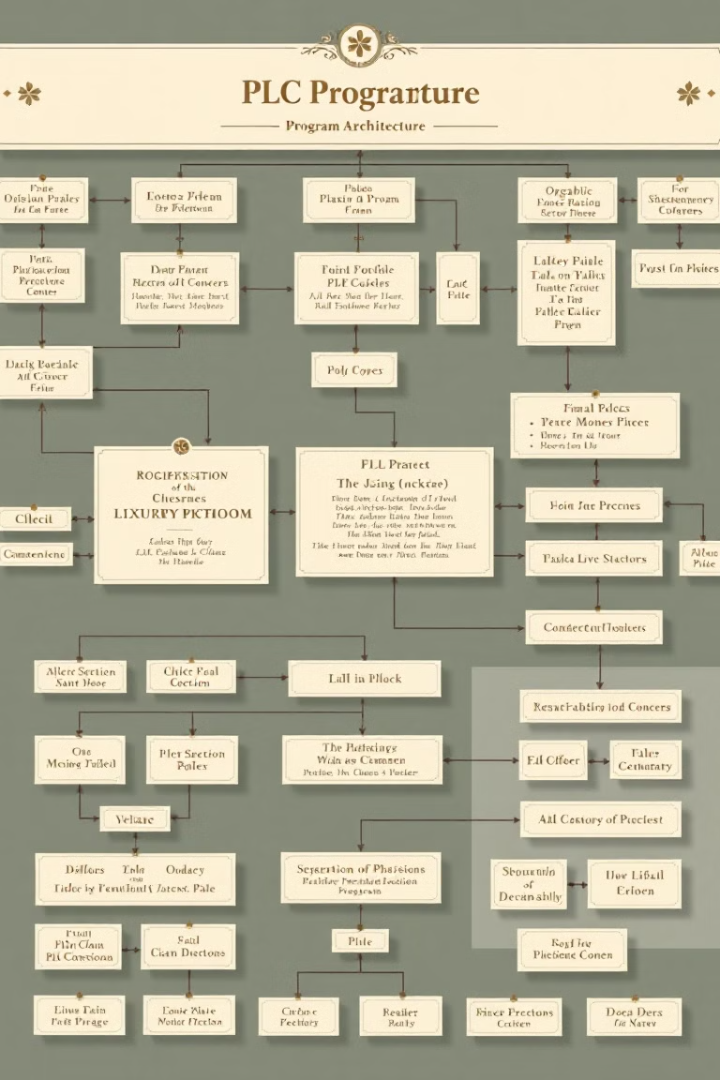 Architettura Consigliata
Diagrammi di Stato
Definizione Routine
Gestione Errori
SPECIFICHE - 5
Mappatura Aree Dati
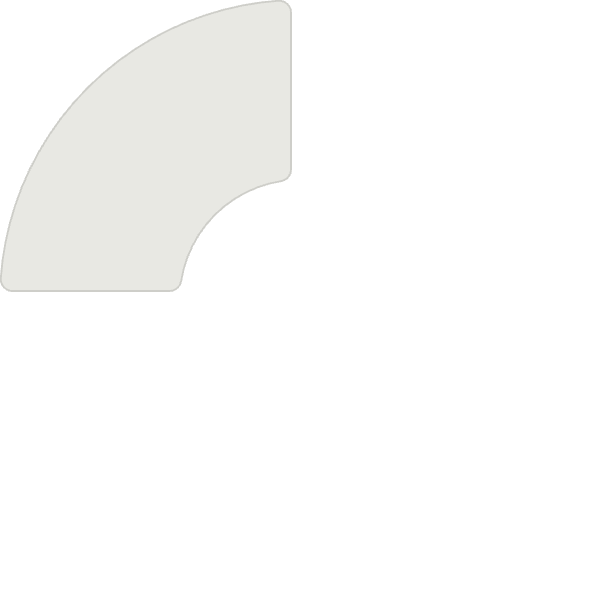 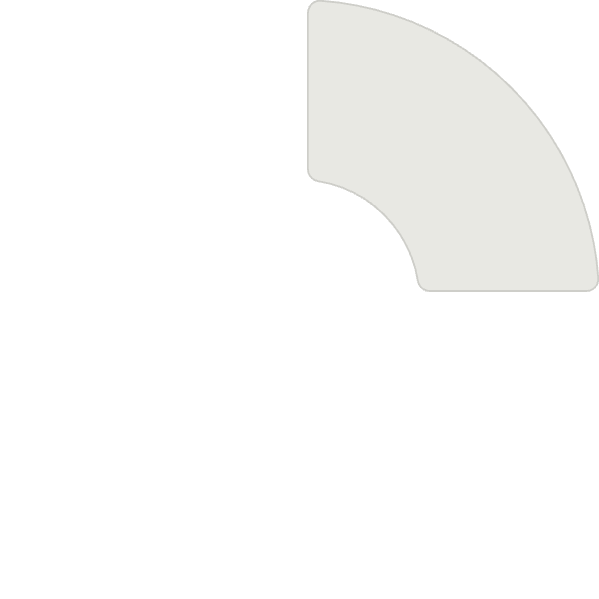 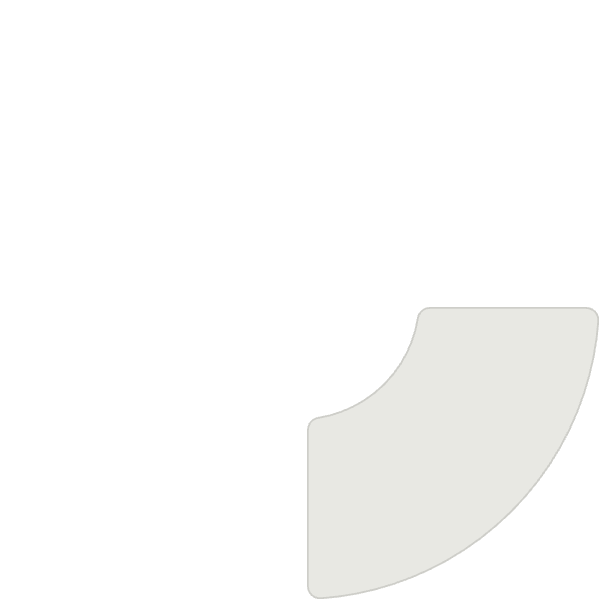 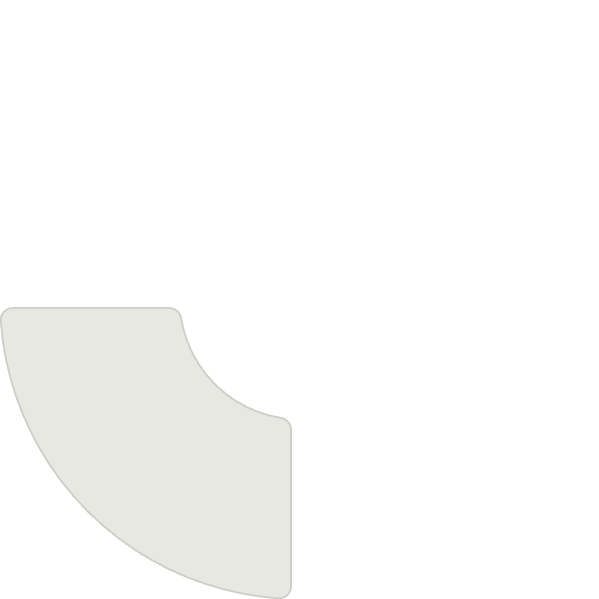 Ingressi (I)
Uscite (Q)
1
2
Sensori
Attuatori
DB
Temporanee (M)
4
3
Strutture dati
Variabili interne
SPECIFICHE - 6
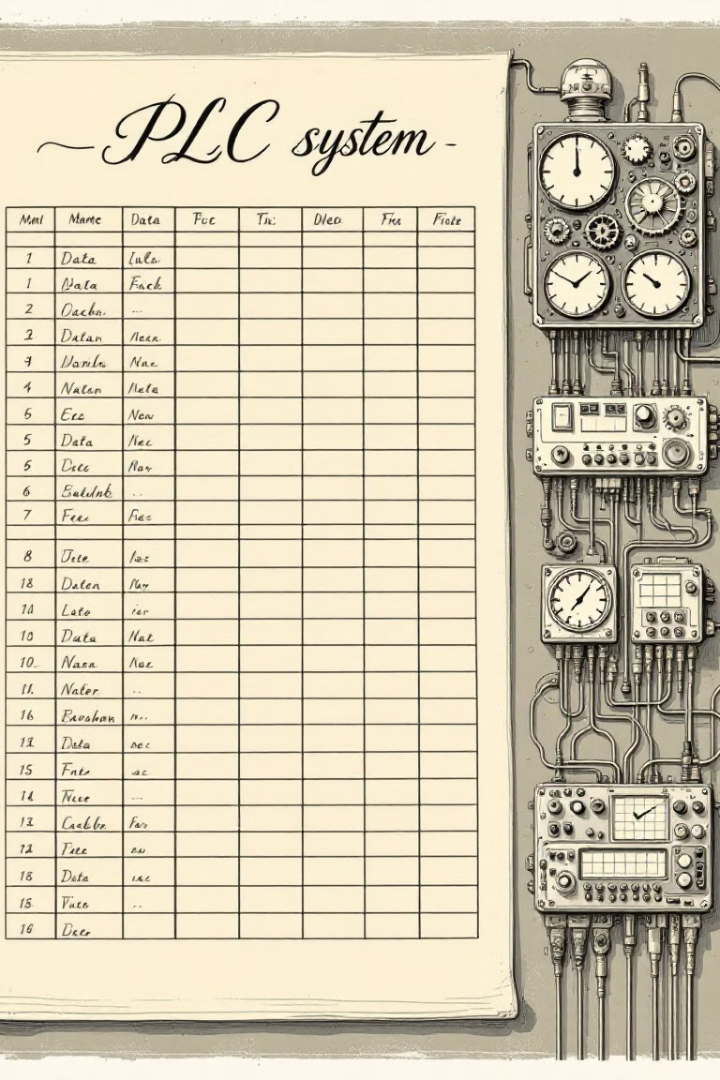 Mappatura - Perchè è importante
Facilita la manutenzione del programma
Organizza la memoria del plcin modo efficiente
1
2
Migliora la leggibilità del codice
3
SPECIFICHE - 7
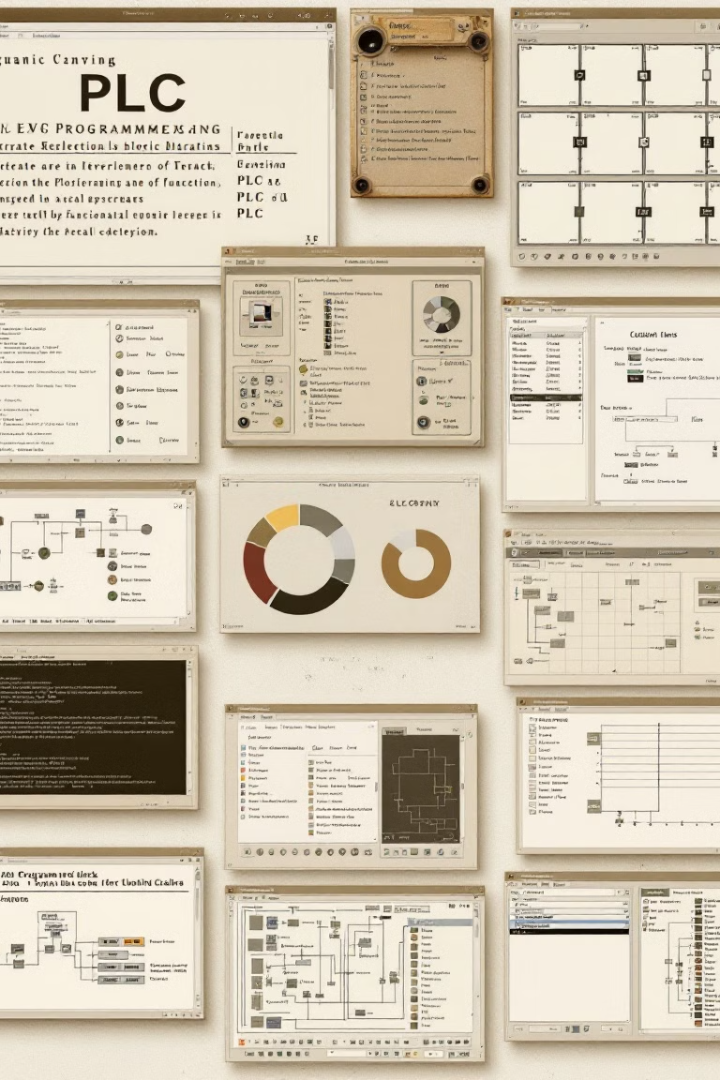 Strumenti di Sviluppo
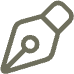 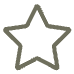 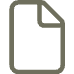 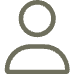 GX Works
TIA Portal
Codesys
Studio 5000
CONTROLLORI  PROGRAMMABILI
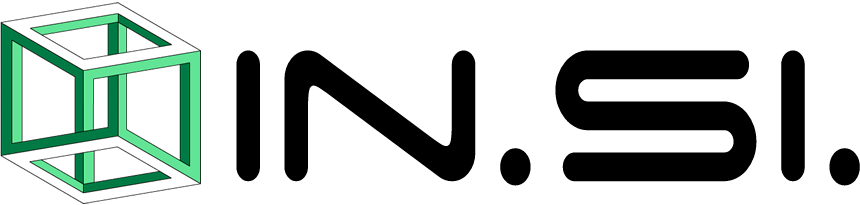 Introduzione alle Metodologiedi progetto dei programmi
© 2010-2025 Gilberto Padovani - Tutti i diritti riservati - E’ espressamente vietata qualsiasi duplicazione del presente documento.
     Tutti i diritti sono riservati a norma di legge. Nessuna parte di questo documento può essere riprodotta senza l’autorizzazione dell’autore, Gilberto Padovani.      E’ espressamente vietato trasmettere ad altri il seguente documento, né in formato cartaceo, né elettronico, né per denaro né a titolo gratuito.                        Tutti i marchi , i brevetti registrati, i software o porzioni di essi descritti in questo documento, sono dei legittimi proprietari.
METODOLOGIE - 1
Metodologie di progetto dei programmi
Un programma è un particolare tipo di prodotto industriale. La sua realizzazione è in genere una attività complessa che richiede molte decisioni, verifiche, cambiamenti di scelte fatte in precedenza…
Come qualsiasi altro prodotto industriale i programmi vengono realizzati attraverso una sequenza di attività, che sono tradizionali nelle applicazioni ingegneristiche.
Tale attività costituiscono il cosiddetto CICLO DI VITAdi un programma.
METODOLOGIE - 2
Il ciclo di vita di un programma
Specifiche dei requisiti, in cui viene definito con  precisione, il problema che si vuole automatizzare.
Scelta del sistema di calcolo, in cui viene definito   l’ambiente di programmazione (linguaggio, sistema  operativo, configurazione dell’hardware) in cui sarà  sviluppato il programma.
Progetto, in cui vengono scelti gli algoritmi risolutivi  e le strutture dei dati. Attraverso passi successivi si   giunge alla codifica nel linguaggio di programmazione scelto.
METODOLOGIE - 3
Test e correzione,  durante il quale il programma viene  provato per verificare la rispondenza delle specifiche.
Manutenzione, in cui periodicamente, a seguito di mutati requisiti il programma viene modificato e aggiornato per rispondere alle nuove esigenze.
Assistenza da remoto (opzionale) - Per rispondere alle moderne esigenze di produzione, sempre più spesso le Aziende richiedono l’assistenza da remoto, al fine di abbattere i DownTime e rimanere competitive.
METODOLOGIE - 4
Le qualità di un buon programma
Come ogni altro prodotto, anche i programmi devono rispondere a determinati requisiti di qualità:
Semplicità di progettazione, intesa come la ricerca di un algoritmo risolutivo che sia il più naturale possibile, e nella sua codifica nel linguaggio di programmazione che è stato scelto.
 Correttezza del programma, intesa come aderenza chiara e inconfutabile rispetto alle specifiche richieste.
METODOLOGIE - 5
Leggibilità, intesa come la capacità di far comprendere in ogni momento al progettista e/o a terze persone, le scelte fatte per quanto riguarda gli algoritmi risolutivi, e la relativa codifica nel linguaggio di programmazione.
La efficienza, cioè la capacità del programma di fornire i risultati a partire dai dati di ingresso, cercando di limitare e ottimizzare l’uso delle risorse di calcolo.
La modificabilità, intesa come facilità di adeguamento e trasformazione del programma, al cambiare delle richieste del cliente sia in corso d’opera, sia post start-up.
METODOLOGIE - 6
Per raggiungere le qualità descritte, è necessario disporre di metodologie di sviluppo dei programmi, che aiutino ed orientino il progettista in tutto il ciclo di vita.
Per metodologia di sviluppo dei programmi si intende un insieme di fasi operative, strategie, verifiche, tra loro interagenti, che permettano di sviluppare i programmi richiesti dalle specifiche in modo economico, e con la migliore qualità possibile:
Metodologie di progetto
Metodologie di analisi
CONTROLLORI  PROGRAMMABILI
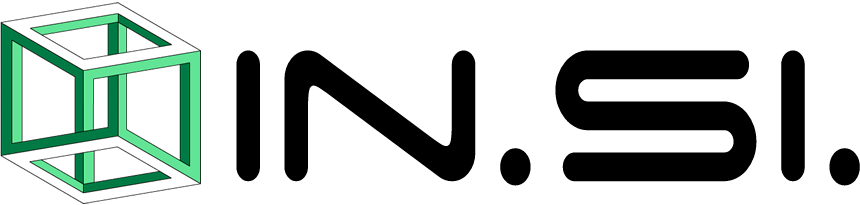 Tecniche di Progettazione
La Programmazione Strutturata
© 2010-2025 Gilberto Padovani - Tutti i diritti riservati - E’ espressamente vietata qualsiasi duplicazione del presente documento.
     Tutti i diritti sono riservati a norma di legge. Nessuna parte di questo documento può essere riprodotta senza l’autorizzazione dell’autore, Gilberto Padovani.      E’ espressamente vietato trasmettere ad altri il seguente documento, né in formato cartaceo, né elettronico, né per denaro né a titolo gratuito.                        Tutti i marchi , i brevetti registrati, i software o porzioni di essi descritti in questo documento, sono dei legittimi proprietari.
TECNICHE DI PROGETTO
Le Tecniche di Progetto
Progettare programmi richiede una attenta analisi, una buona capacità creativa, e ovviamente una cultura specifica sull’argomento.
Il progettista può e deve utilizzare alcune strategie generali, che hanno lo scopo di semplificare il processo di sintesi dell’algoritmo risolutivo:
Top-Down (dall’alto in basso)
Bottom-UP (dal basso verso l’alto)
TOP-DOWN - 1
TOP-DOWN
Nella strategia Top-Down si descrive dapprima la finalità principale  del sistema, senza scendere nel dettaglio. Ogni parte viene successivamente rifinita (decomposizione) aggiungendo maggiori dettagli della progettazione.
Si parte da una visione astratta del problema, poi si divideil sistema in moduli gerarchici, con livelli progressivamente più dettagliati.
La soluzione del problema originale si ottiene assemblando opportunamente le soluzioni dei sottoproblemi individuati durante la decomposizione.
TOP-DOWN - 2
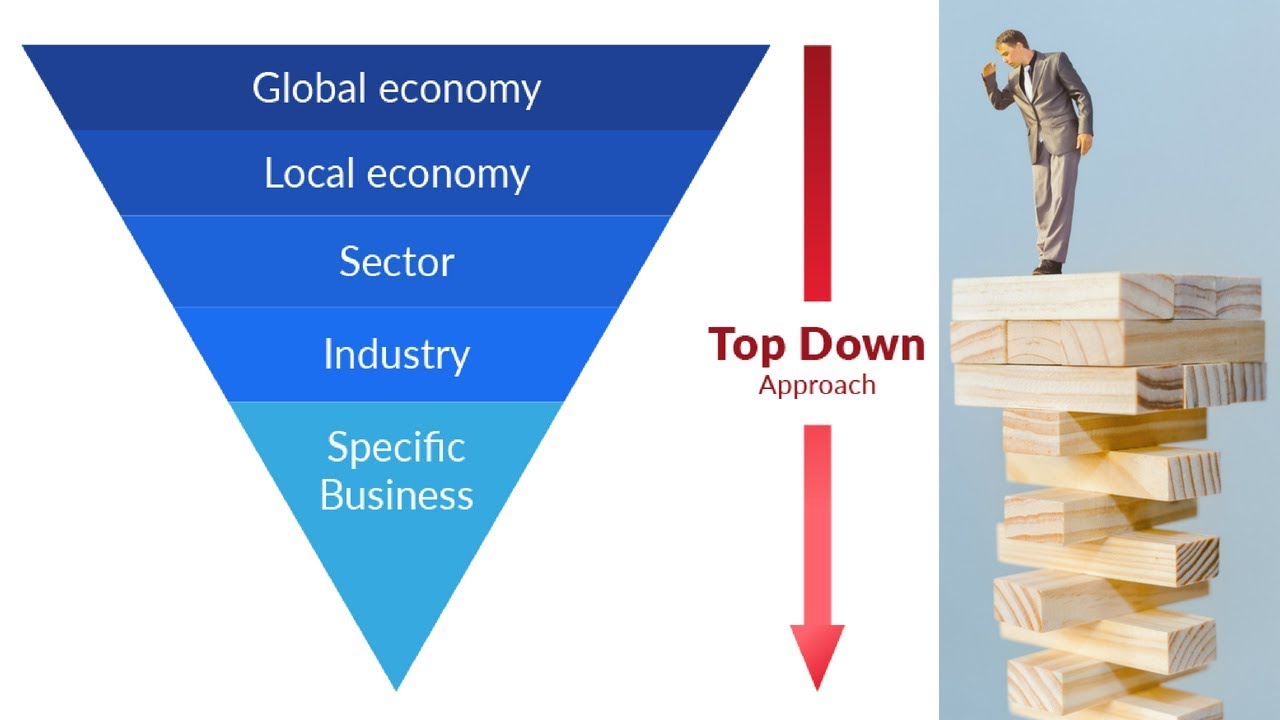 BOTTOM-UP - 1
BOTTOM-UP
L'approccio BOTTOM-UP segue il percorso inverso: si parte dai moduli più piccoli e specifici e si costruiscono componenti più complessi combinando questi moduli.
La tecnica bottom-up viene utilizzata quando, in funzionedella complessità del problema, si voglia iniziare a fissare qualche aspetto dell’algoritmo, in modo da semplificare l’analisi successiva.
Questo tipo di approccio enfatizza la codifica e la fase ditest precoce, che può iniziare subito dopo aver realizzatoil primo modulo.
BOTTOM-UP - 2
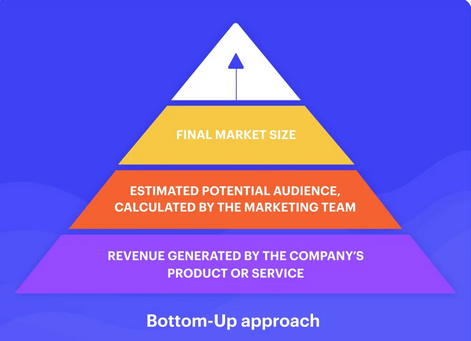 PS - 1
La Programmazione Strutturata
La Programmazione Strutturata è una tecnica che nasce per regolamentare e standardizzare le  metodologie di programmazione.
L’obiettivo è quello di  rendere piu’ facile la lettura dei programmi e quindi la loro modifica e manutenzione.
Prevede la scomposizione del problema, procedendo per blocchi di Istruzione da eseguire consecutivamente.I benefici: massima flessibilità, riutilizzo del codice, maggiore velocità nella scrittura del programma (possono lavorare allosviluppo più persone contemporaneamente…), leggibilità.
PS - 2
Alcuni Vantaggi della PS
Rende possibile un progetto per affinamenti successividi tipo Top-Down, semplificando le scelte di progetto.
Fornisce algoritmi più leggibili, essendo più facile nei programmi strutturati, individuare i moduli corrispondentialle varie funzionalità.
Semplifica e agevola l’individuazione degli errori e delleloro correzioni, proprio in virtù della facile ricerca nei vari moduli che costituiscono il programma.
Aiuta a diminuire i tempi di collaudo e start-up.
Velocizza la manutenzione del programma.
PS - 3
Flow Chart o Diagrammi di Flusso
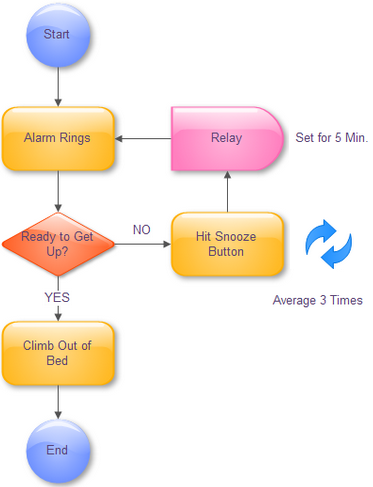 In Informatica lo strumento più utilizzato per rappresentare il flussodi un controllo ed esecuzione di unalgoritmo è il flow chart.
E’un linguaggio di modellazionegrafico dotato di proprie regolee consente di descrivere in modoschematico le azioni da compieree la sequenza nella quale dovranno essere compiute.
PS - 4
Le operazioni da compiere, rappresentate mediante sagome convenzionali (rettangoli, rombi, esagoni, parallelogrammi, rettangoli smussati...), ciascuna con un preciso significato logico e all'interno delle quali un'indicazione testuale descrive l'attività da svolgere.
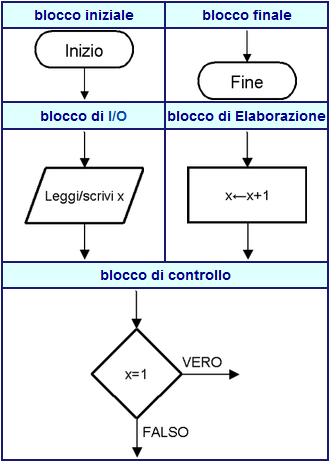 La sequenza nella quale devono essere compiute le operazioni vengono  rappresentate tramite frecce di collegamento.
PS - 5
I Diagrammi a Blocchi
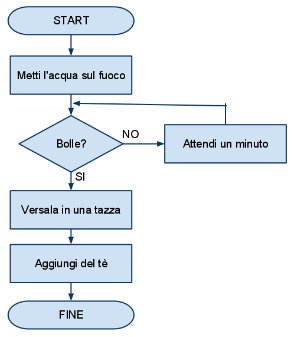 Per esprimere idee e concetti generici in modo grafico, possiamo utilizzare i Diagrammi a Blocchi.
Si tratta di una forma piuttosto generica di rappresentazione, utilizzabile in molti contesti differenti e nella quale spessoci si ferma a un livello di dettaglio non approfondito.
PS - 6
Un altro metodo per esprimere  i propri concetti intorno a un      argomento specifico,  è l’utilizzo  delle Mappe concettuali.
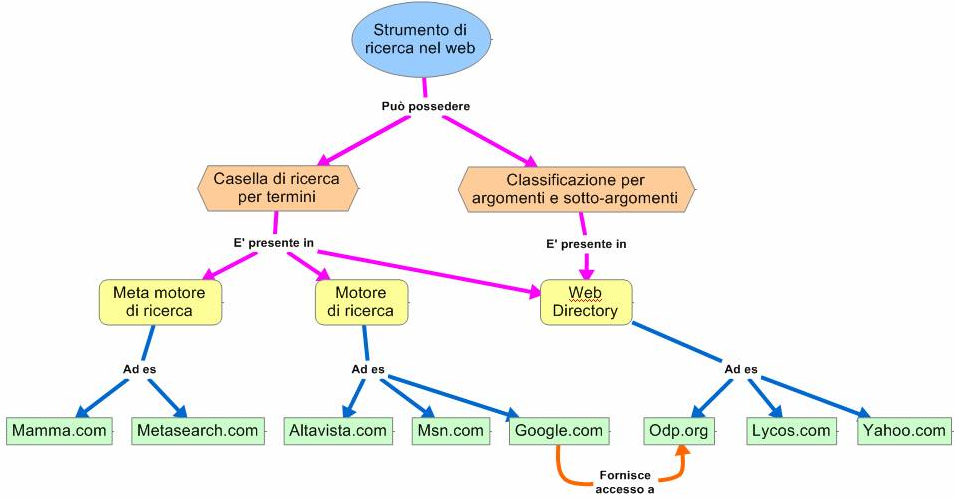 Il livello di astrazione in questo caso è superiore. Non si scende a livello di dettaglio e ci si limita a tracciare l’idea di fondo.
CONTROLLORI  PROGRAMMABILI
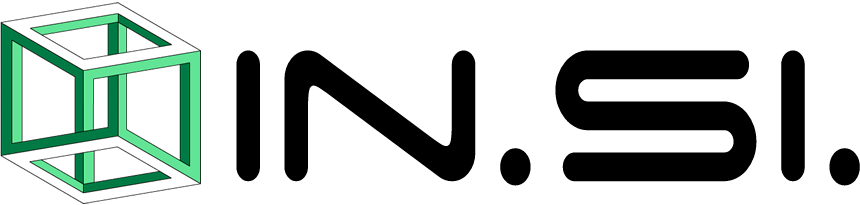 SFC (Sequenzial Function Chart)
© 2010-2025 Gilberto Padovani - Tutti i diritti riservati - E’ espressamente vietata qualsiasi duplicazione del presente documento.
     Tutti i diritti sono riservati a norma di legge. Nessuna parte di questo documento può essere riprodotta senza l’autorizzazione dell’autore, Gilberto Padovani.      E’ espressamente vietato trasmettere ad altri il seguente documento, né in formato cartaceo, né elettronico, né per denaro né a titolo gratuito.                        Tutti i marchi , i brevetti registrati, i software o porzioni di essi descritti in questo documento, sono dei legittimi proprietari.
SFC - 1
SFC - Sequenzial Function Chart
Linguaggio innovativo adatto per la scrittura di algoritmi per il controllo logico/sequenziale.
Nasce come risultato di una apposita commissione istituita nel 1975 in Francia.
Scopo - cercare un mezzo per descrivere i sistemi complessi di automazione industriale ad eventi discreti.
I sistemi ad eventi discreti sono dotati di uno spazio di stato discreto, non continuo, e la cui evoluzione dipende dal verificarsi o no di condizioni particolari: gli eventi.
SFC - 2
Il risultato della commissione fu l’introduzione del GRAFCET e fu adottato dal CEI nel 1988, nello standard internazionale 848 come linguaggio per la descrizionedi sistemi di automazione industriale.
Si tratta di una semplificazione delle Reti di Petri, uno strumento grafico più generale per la rappresentazionee l’analisi di sistemi a eventi discreti.
Il Grafcet oggi lo troviamo con il nome di Sequenzial Function Chart (SFC) tra i linguaggi di programmazionedello standard IEC-61131‐3.
SFC - 3
Nell’SFC le Fasi sono rappresentatemediante caselle, numerate in modo progressivo e dotate di descrizionedello Stato di funzionamento ad essecorrispondenti.
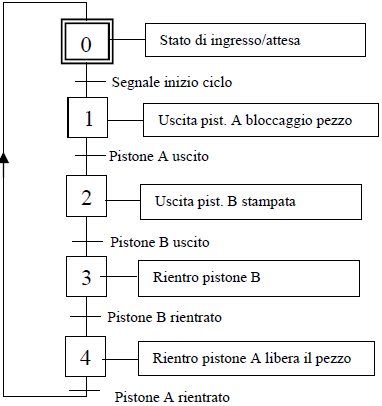 La condizione che permette il passaggio tra le fasi, si chiama condizione di Transizione.Viene rappresentata da una linea orizzontale e corredata dalla descrizione dell’operazione svolta.
SFC - 4
Nell’SFC descrittivo si evidenzia uno stato 0 rappresentativo dello statodi riposo, con casella avente doppio bordo.
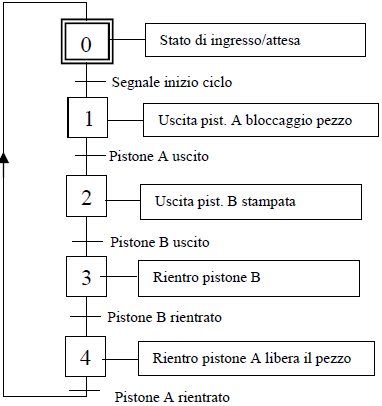 Il processo è avviato da un segnaledi inizio ciclo che nell’esempio è il pulsante di Start dell’operatore.
Il ciclo, una volta raggiunto l’ultima fase, si chiude su se stesso mediante una linea di passaggio dalla fase 4 alla fase 0 (stato di riposo).
SFC - 5
Non è un linguaggio uguale agli altri nelle caratteristiche e negli scopi.
Il suo utilizzo principale è la programmazione di algoritmi di controllo logico/sequenziale.
Consente una semplice segmentazione degli algoritmi di controllo in fasi e transizioni.
Elementi di base del Sequenzial Function Chart
Fase (o tappa o passo) con le relative azioni associate
Transizione con la condizione associata
Arco orientato che connette fasi e transizioni
SFC - 6
Parallelismo (o concorrenza) tra più attività - Si ha quandouna transizione è seguita da piùfasi.
T1
f11
f21
f31
f1
Esempio: se la transizione T1 diventa superabile saranno attivate contemporaneamente le fasi f11, f21 e f31 dando luogo a diverse sequenze che evolveranno in modo indipendente le une dalle altre.
SFC - 7
Sincronizzazione tra più attività. Si ha quando più fasi precedonola stessa transizione.
Condizione affinché la transizionesia superata è che tutte le sequenze parallele siano terminate e che  quindi le fasi finali siano tutte attive.
f15
f29
f34
T33
Esempio: le fasi finali f15, f29e f34 sono sincronizzate dalla transizione T33.
SFC - 8
SFC - Conclusioni
L’SFC ha un grande potere espressivo.
È il miglior linguaggio per la programmazione del controllo logico/sequenziale per sistemi ad eventi discreti.
Il controllo si realizza attraverso sequenze di attività, la cui evoluzione dipende da condizioni logiche.
Il suo utilizzo però, risulta complicato all’interno dei vari ambienti di programmazione plc. Questo è dovuto alla rigidità delle regole imposte dal linguaggio stesso.
CONTROLLORI  PROGRAMMABILI
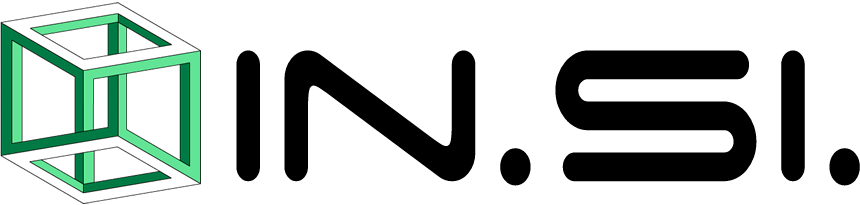 I Diagrammi di Stato
© 2010-2025 Gilberto Padovani - Tutti i diritti riservati - E’ espressamente vietata qualsiasi duplicazione del presente documento.
     Tutti i diritti sono riservati a norma di legge. Nessuna parte di questo documento può essere riprodotta senza l’autorizzazione dell’autore, Gilberto Padovani.      E’ espressamente vietato trasmettere ad altri il seguente documento, né in formato cartaceo, né elettronico, né per denaro né a titolo gratuito.                        Tutti i marchi , i brevetti registrati, i software o porzioni di essi descritti in questo documento, sono dei legittimi proprietari.
Diagrammi di Stato - 1
Diagrammi di Stato
I Diagrammi di Stato non rappresentano un vero e proprio linguaggio di programmazione dedicato ai plc.
E’ un metodo per strutturare i programmi che  derivain parte dagli Automi a Stati Finiti (modello che permette di descrivere con precisione e in maniera formale il comportamento di molti sistemi) e in parte dal Grafcet.
E’ indipendente dal tipo di plc da utilizzare.E’ applicabile a qualsiasi applicazione gestita da plc: “processo, sequenziale, collaudo, controllo ambientale…”.
Diagrammi di Stato - 2
Come il linguaggio SFC utilizza gli statie le transizioni per definire l’algoritmodel programma da realizzare.
Il vantaggio di questo metodo rispettoal linguaggio SFC è quello di una maggioreflessibilità,  e che è applicabile in qualsiasiambiente di programmazione.
Lo svantaggio è quello di avere una cura dei dettagli davvero molto alta nella fase di codifica, in quanto tutte le operazioni sono da inserire in manuale e si corre il rischiodi commettere errori.
Azione 1
Stato 1
Stato 2
P Start
Azione 1
Azione 2
Diagrammi di Stato - 3
Mode_Auto*Start_Ciclo
Manipolatore Alto
Manipolatore 0°
Attiva Nastro
S1
EV1  EV3  MT1
Uscite
Q1.2 = EV1 - Manipolatore alto
Azioni dentro lo Stato
Q1.3 = EV2 - Manipolatore basso
Manip_Alto*Manip_0°
Q1.4 = EV3 - Manipolatore Rot. 0°
Condizioni di Transizione
Q1.5 = EV4 - Manipolatore Rot. 180°
Q2.1 = MT1 - Relè attivazione Nastro
S2
Ruota Manipolatore 180°
EV1  EV4  MT1
Gli Stati sono univoci. Al loro interno vengono stabilite delle azioni che sono attive per tutta la durata dello Stato.
Le Transizioni determinano il passaggio tra uno stato e l’altro. Le condizioni vengono chiamate “Condizioni di Transizione”.
Diagrammi di Stato - 4
Mode_Auto*Start_Ciclo
MW50
Manipolatore Alto
Manipolatore 0°
Attiva Nastro
S1
M51.0
(1)
Dopo aver scritto il diagramma, tradurlo nel programma plc diventa una operazione relativamente semplice.
EV1  EV3  MT1
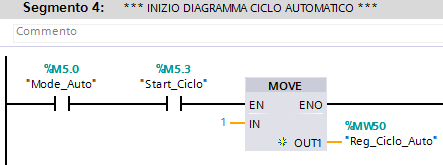 Nella prima fase della codifica del diagramma, (FC dedicato) bisogna riportare le transizioni che fanno evolvere da Stato a Stato…
Diagrammi di Stato - 5
Nella seconda fase della codifica (nell’ FC dedicato) determinare le Azioni dentro lo Stato, e definire un Merker per ogni Azione da eseguire.
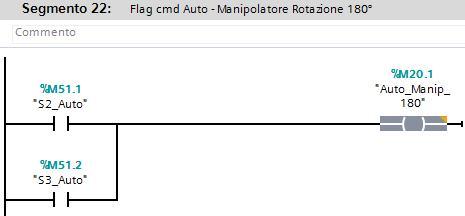 M51.1
(2)
S2
Ruota Manipolatore 180°
Nell’ esempio in figura il merker M20.1 definisce l’Azione “Manipolatore 180°”, attiva nello Stato 2 e nello Stato 3.
EV1  EV4  MT1
Diagrammi di Stato - 6
Nella terza fase della codifica (in un altro FC), attribuire alle uscite fisiche del plc, i merker definiti precedentemente.
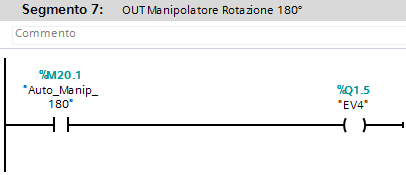 M51.1
(2)
S2
Nell’ esempio in figura il merker M20.1 definito in FC8, attiva l’uscita fisica EV3 che consente l’Azione    “Manipolatore 180°”.
Ruota Manipolatore 180°
EV1  EV4  MT1
Diagrammi di Stato - 7
S4
S5
Manipolatore basso
Setta ingombro x staz.4
Le regole nei Diagrammi di Stato
Pinza chiusa
3V1out  3V2in
3V3in 3V4out 3V5out
3V1out  3V2in
3V3in 3V4out 3V5in
Come in ogni metodo esistono delle regole di sintassi da rispettare.
(Auto*3S4out*3S4in+Step)*SincrStz4
Il simbolo * rappresenta l’And logico. Il simbolo + rappresenta l’Or logico.
Auto*3S5out*3S5in+Step
Il simbolo di interlinea superiore su un simbolo significa negazione. 3S4in viene interpretato come normalmente chiuso.
Diagrammi di Stato - 8
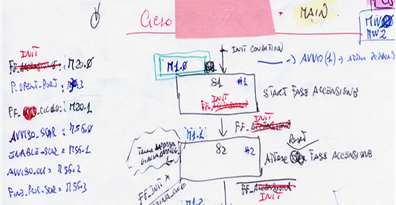 I Diagrammi possono essere scritti su un semplice foglio bianco. Riportare con la penna rossa le modifiche effettuate in fase di Test.
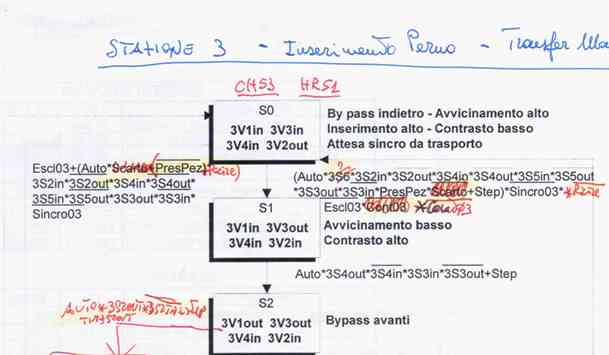 Oppure si possono utilizzare programmi gratuiti come Diagram Designer, per avere l’opportunità di stampare la documentazione finale.
Diagrammi di Stato - 9
Conclusioni
L’utilizzo dei Diagrammi di Stato fornisce un approcciosistemistico alla programmazione dei plc, semplificando la vita del programmatore e contribuendo a realizzare programmi più efficienti e più sicuri.
Ingegnerizzare il software laddove è possibile, si traduce in maggior sicurezza, maggiore flessibilità, maggiore velocità nella scrittura del programma e nelle fasi di test, riusabilità del codice, divisione delle task tra più risorse…
CONTROLLORI  PROGRAMMABILI
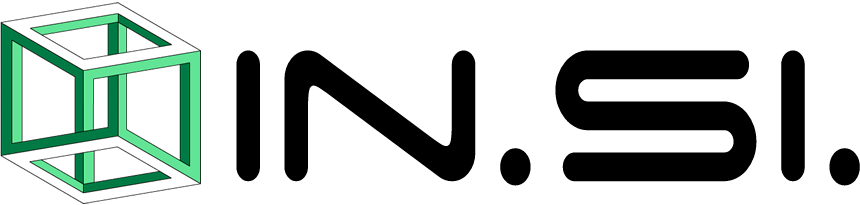 Programmazione Strutturata Plc
Tool e Template
© 2010-2025 Gilberto Padovani - Tutti i diritti riservati - E’ espressamente vietata qualsiasi duplicazione del presente documento.
     Tutti i diritti sono riservati a norma di legge. Nessuna parte di questo documento può essere riprodotta senza l’autorizzazione dell’autore, Gilberto Padovani.      E’ espressamente vietato trasmettere ad altri il seguente documento, né in formato cartaceo, né elettronico, né per denaro né a titolo gratuito.                        Tutti i marchi , i brevetti registrati, i software o porzioni di essi descritti in questo documento, sono dei legittimi proprietari.
Tool e Template - 1
Tool da utilizzare
Un progettista software (non solo plc) dovrebbe contornarsi di Tool e Template che gli permettano di velocizzare le attività di progettazione, sviluppo, collaudo…
I Tool a disposizione sono molteplici e ognuno può sceglierliin base alle preferenze personali e all’esperienza pregressa.
Un software gratuito per realizzare flow chart e diagrammi di stato è Diagram Designer. E’ liberamente scaricabile sul sito della MeeSoft.
Un servizio software Online per realizzare mappe mentali,moto utili da utilizzare durante le presentazioni, ma ancheper impostare la struttura di un programma da realizzare èMindmeister. L’accesso è a pagamento mensile…
Tool e Template - 2
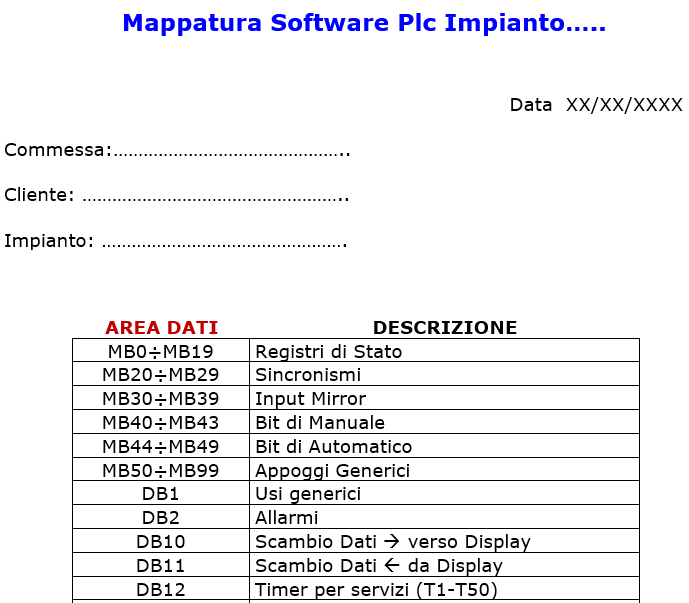 Template
Anche i Template rappresentano strumenti indispensabiliper ingegnerizzareil software. C’è chi utilizza modelli perscrivere le Specifiche Tecniche, chi per scrivere i Diagrammidi Stato, chi si limita alla sola Lista I/O…